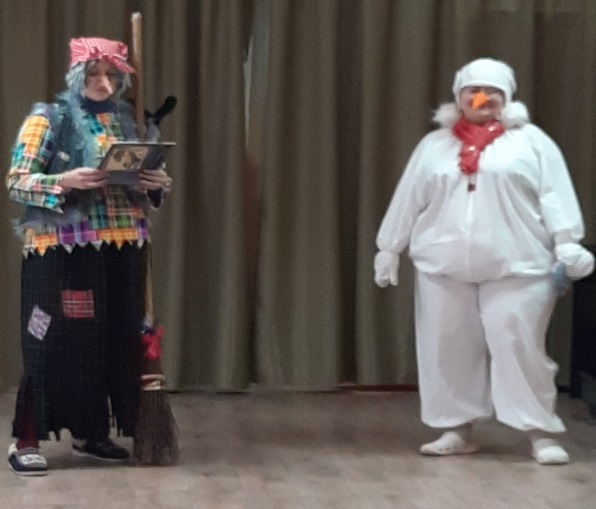 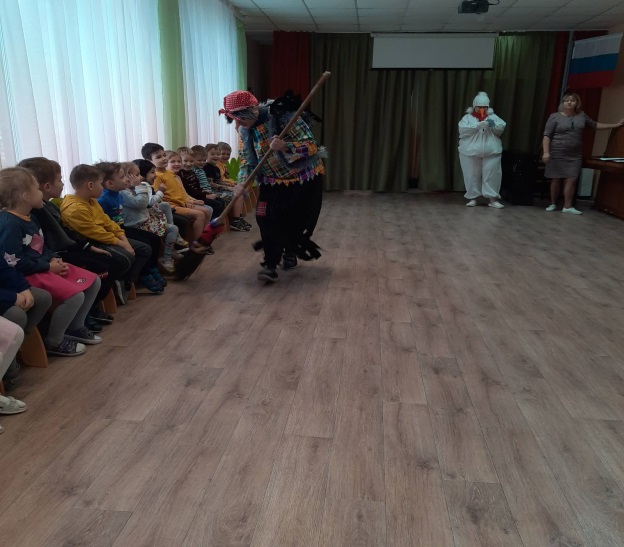 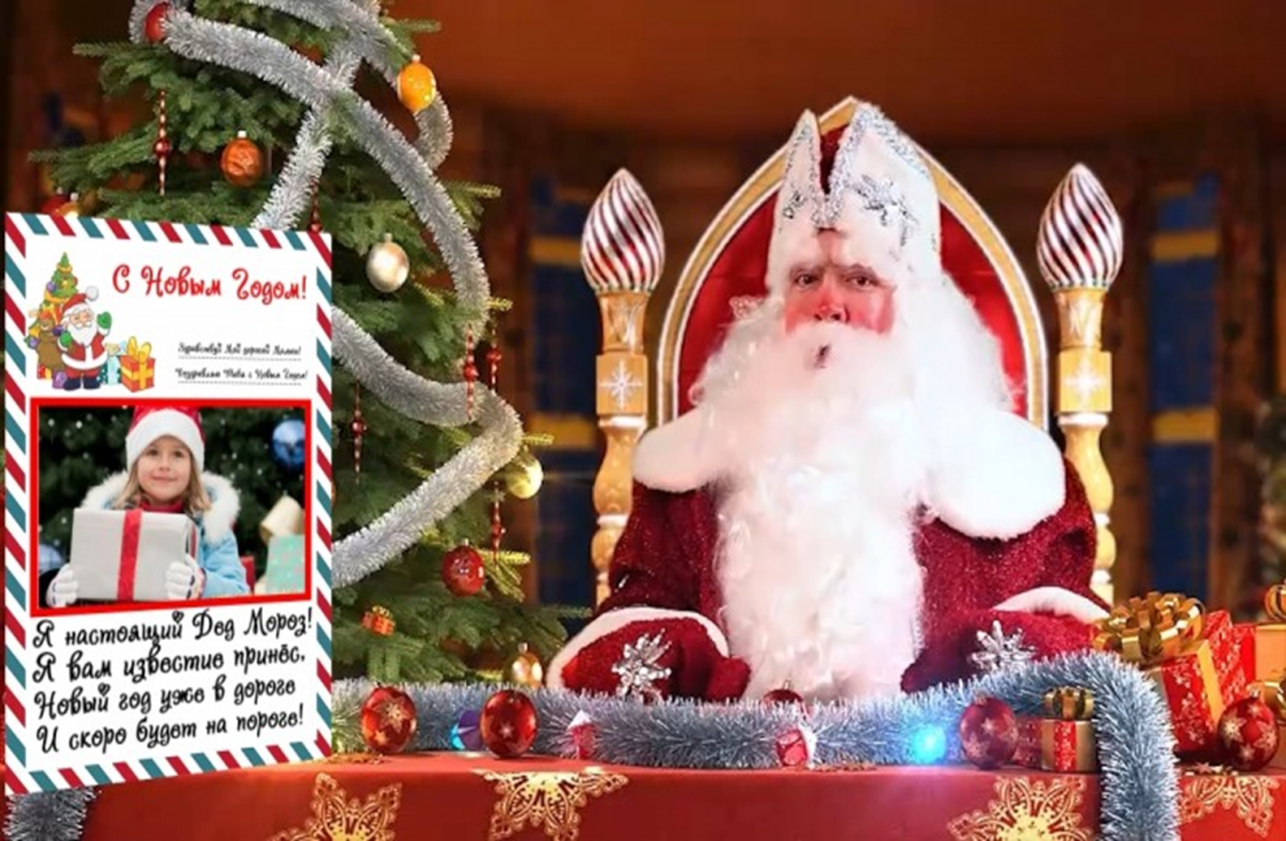 День рождения Деда мороза
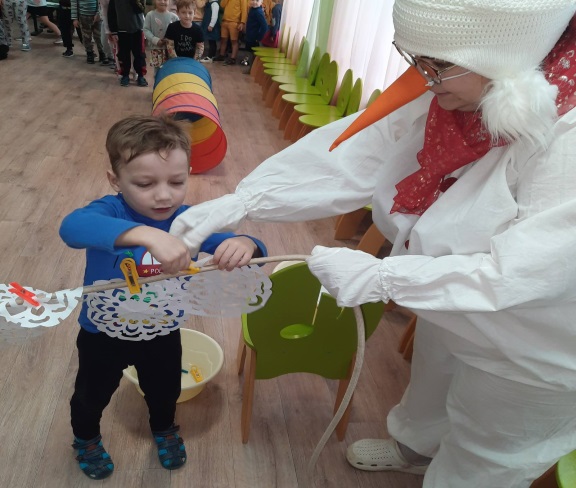 развлечение
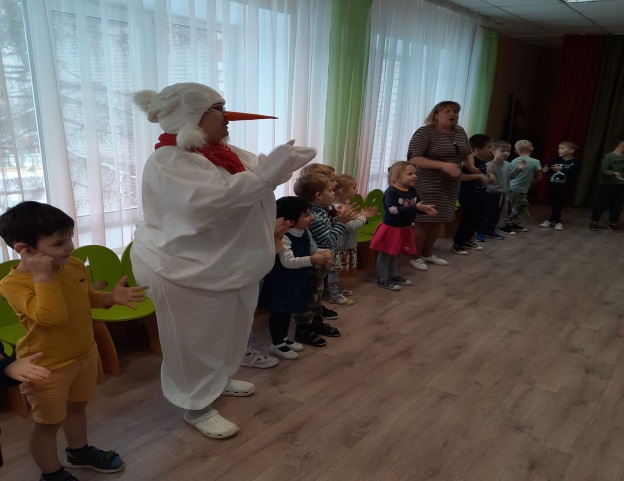 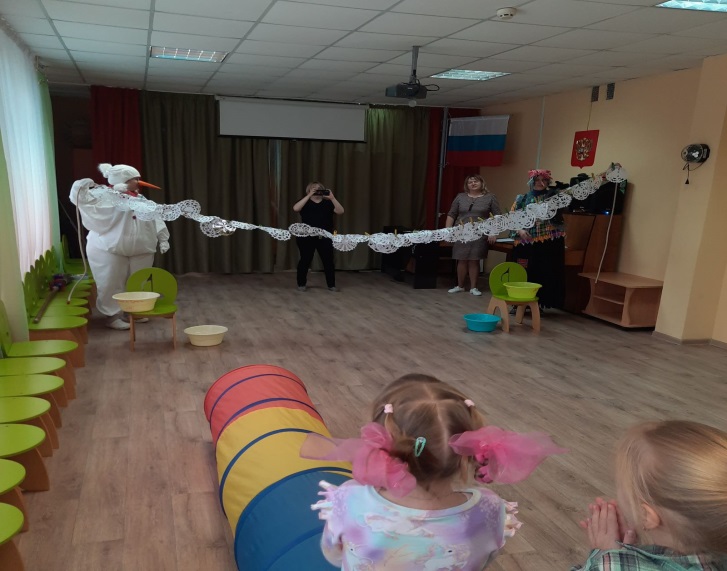